Doelgroepen
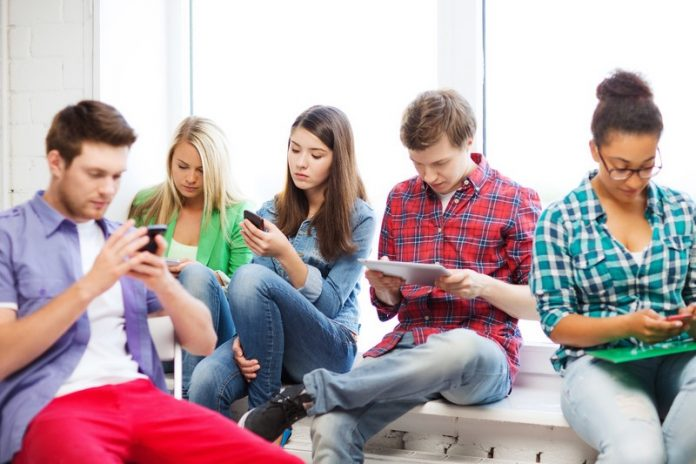 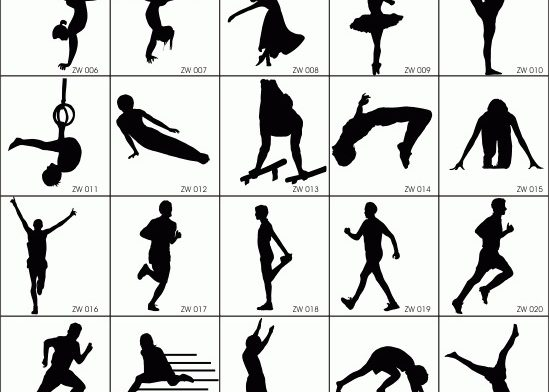 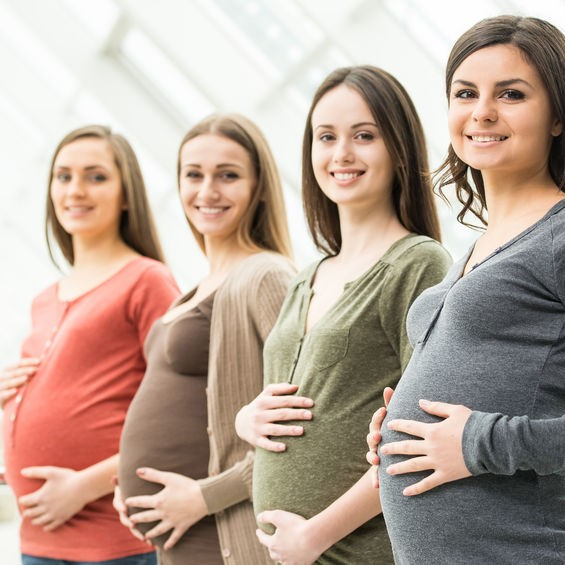 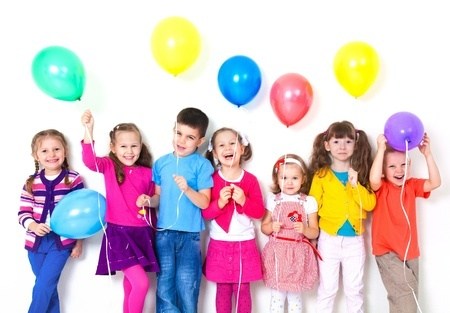 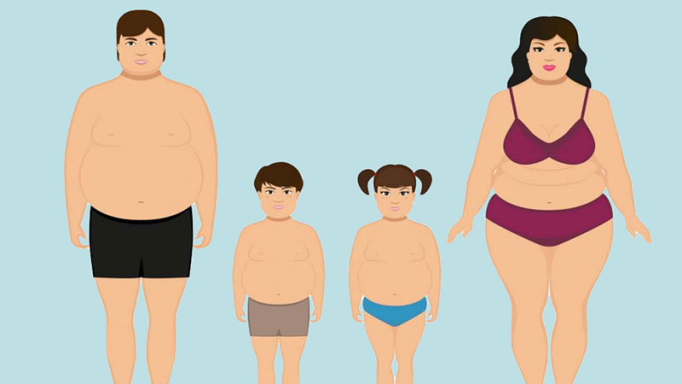 Gezond eten:
Volg de schijf van vijf
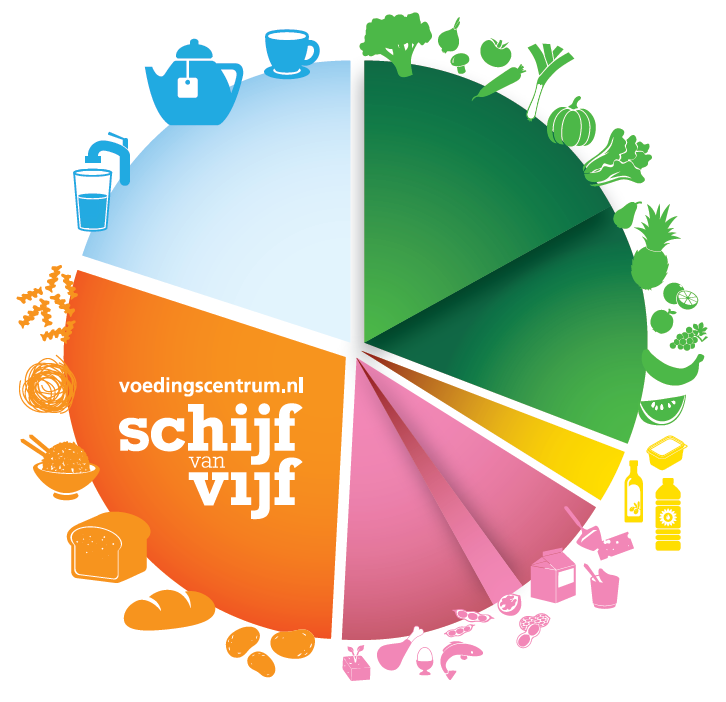 Brandstof                   	 Bouwstof                    Beschermende stof
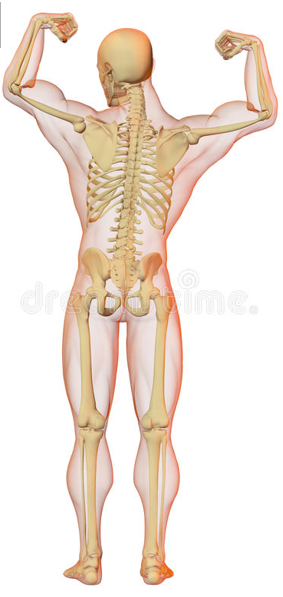 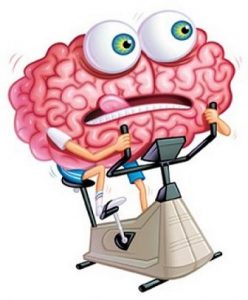 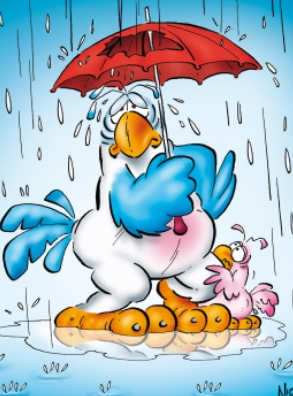 kcal
lichaamstemperatuur
hersen activiteit
beweging
Opbouw, groei en herstel van ons lichaam
bescherming tegen ziektes
Wat heb je nodig per dag?
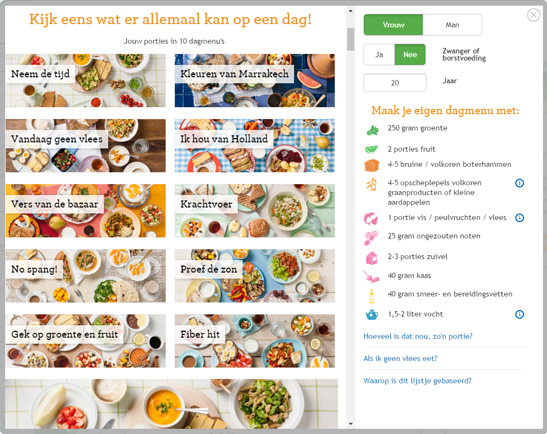 Voedsel allergieën
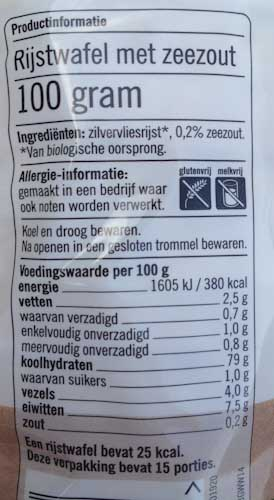 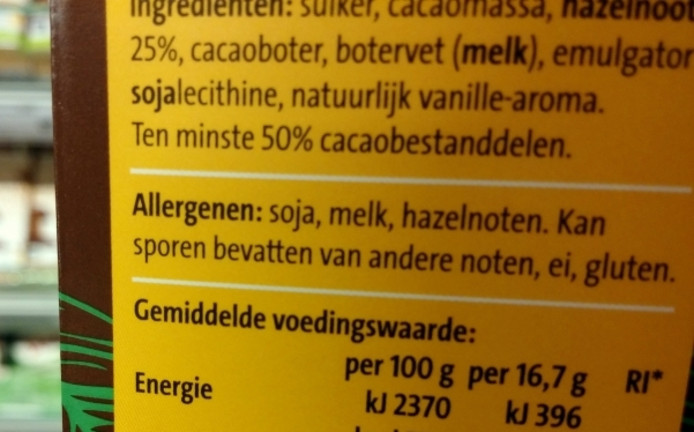 Coeliakie
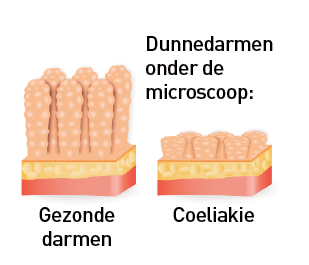 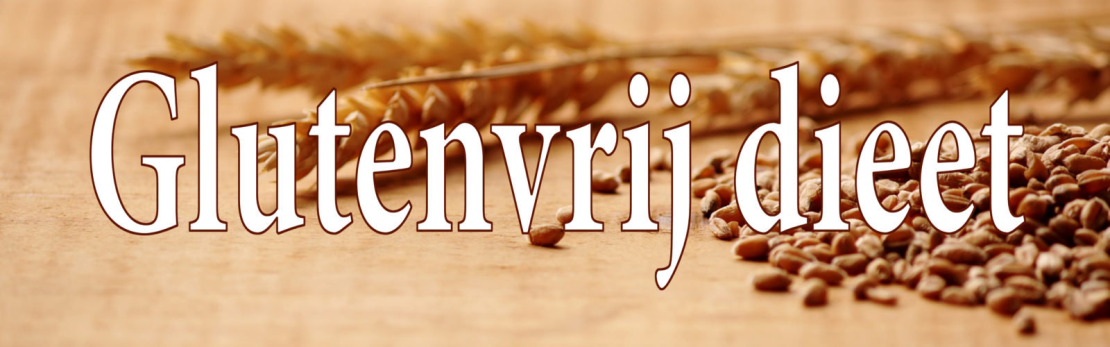 Wat zijn gluten? Zie filmpje
Diabetisch
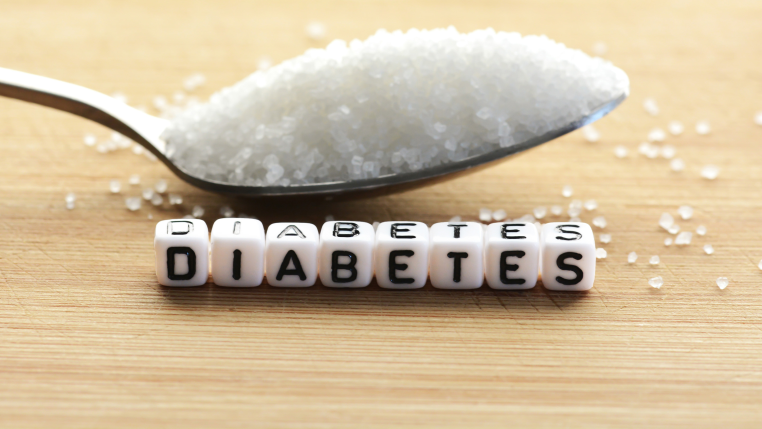 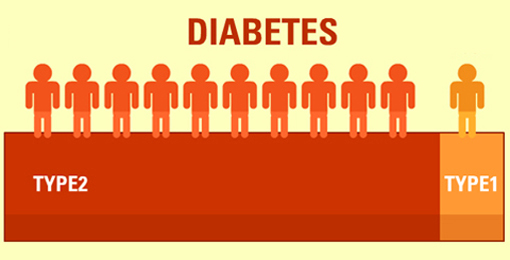 Gevolg
Veel voorkomende oorzaak:
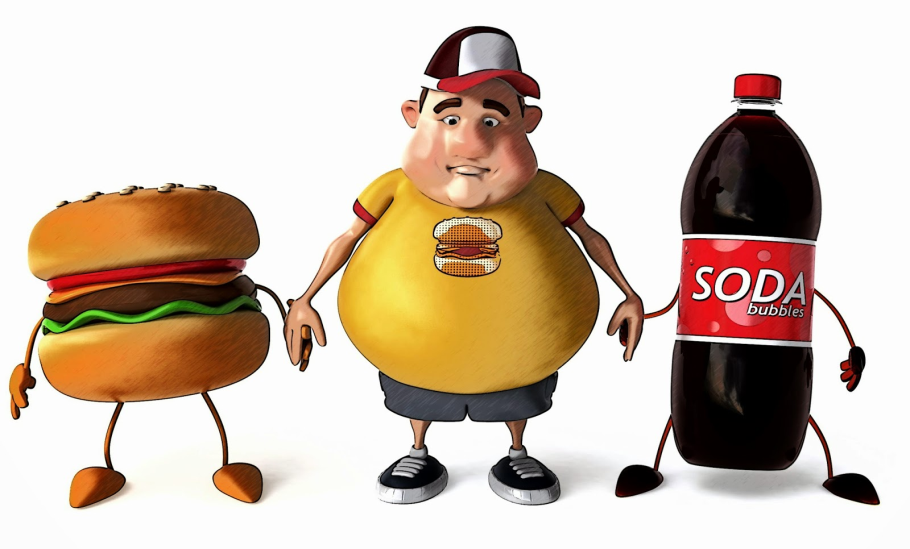 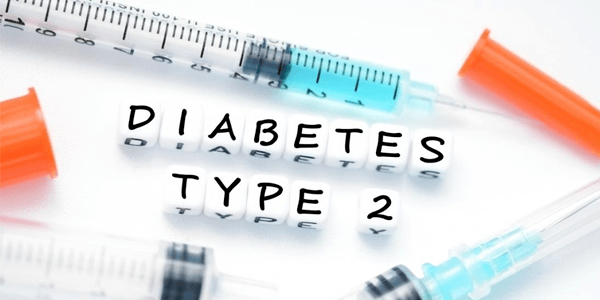